On-Campus Employment For J-1 Students
International Programs and Services
Introduction
In this workshop, you will review:

What types of employment are permitted
When you can work
How many hours you can work
Where you can find job listings
What permission you need before you begin work
Where you can work
Overview of Employment
Employment is work performed or services provided in exchange for money, tuition, fees, books, supplies, room, or any other benefit (such as training). 
On-campus employment is defined as work that is performed on one of the campuses of GMU for GMU or for a storefront business that serves GMU students.
On-campus jobs may be unrelated to your major of study. That means that you are permitted to work for on-campus contractors such as Mason Dining or the Bookstore
J-1 visa students must first obtain approval for on-campus employment from one of the J-1 advisors who represents the J-1 program at George Mason University and issues the Form DS-2019
Eligibility criteria
J-1 students are eligible for on-campus employment 
To be eligible for on-campus employment:

You must be in good academic standing
You must be enrolled in a full course of study
You must request permission in writing from a J-1 advisor to work on campus (On-Campus Employment Certification Form)
Maximum length
You can start on-campus employment from the start date of your J-1 program indicated on your DS-2019

You can work no more than 20 hours per week, except during official school breaks

On-campus employment can be approved for up to 12 months at a time 

REMEMBER TO SEEK NEW APPROVAL AFTER 12 MONTHS or if you extend your program!
Job listings
Students earning a degree at GMU have access to Handshake where most on-campus jobs are posted. 
Go to:

https://careers.gmu.edu/handshake
Sign in using your GMU credentials
Search the job listings

Other Resources (non-degree and degree seeking)
https://jobs.gmu.edu/
https://careers.gmu.edu/

Please note that J-1 students are not eligible for positions marked as “Federal Work Study”
JOB LISTINGS
Non-Degree Students  (GEO exchange students and others) are not able to access HandShake.

Instead, you will need to sign up for the On-Campus Jobs Listserv. Here is how:
1.            Email Nora Gerrity from your Mason email.(ngerrity@gmu.edu) 
2.            Subject Line: “J-1 On-Campus Jobs Listserv”.
3.            Career Services sends out a list/publication of on-campus jobs weekly.
4.            Students may follow the instructions on the job description to apply. In the 	event the job description asks the student to apply using HandShake, the 	student is responsible for reaching out to the office directly to apply.

Please note that some on-campus vendors like Panera Bread, Chipotle and others have students apply to their own websites. More information is at: 
https://careers.gmu.edu/students/find-job-or-internship/campus-jobs
permission
Congratulations! You found an on-campus job.  Before you can start working, you must request permission in writing from OIPS and complete other paper work:

Go to oips.gmu.edu
Download the On-Campus Employment Certification Form 
Complete the student section
Ask your employer to complete the employer section
Visit OIPS to request permission to work

Don’t forget to bring your job offer letter and the On-Campus Employment Certification Form when you visit OIPS!
permission
This is what the On-Campus Employment Certification Form looks like:
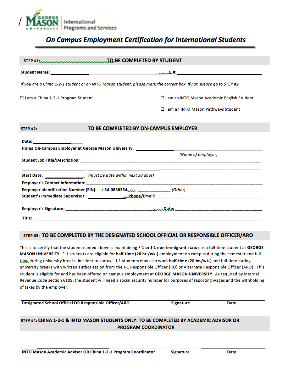 The form is available on the OIPS website (oips.gmu.edu)

If you have any questions about the form, visit OIPS during regular office hours or send an email to oips@gmu.edu
Social security number (SSN)
You must have a SSN BEFORE you can start working

Visit the Social Security Administration office with the following items:

Passport
Visa
DS-2019
I-94 Arrival/Departure Record
On-Campus Employment Certification Form
Enrollment Verification form

For more details, go to www. oips.gmu.edu
Form I-9
When you begin work, you and your employer must complete a form entitled “Employment Eligibility Verification” (IRS Form I-9) which verifies your eligibility to work in the U.S. 

After you have completed the form I-9 and applied for a SSN, you must visit the International Tax Office located at Merten Hall, room 4422 on the Fairfax campus.  Don’t forget to bring your passport, I-94 record, DS-2019 and SSN or the letter from the SSA stating that you applied for your SSN
Questions?
If you need further assistance or have questions, please visit OIPS during walk-in hours or contact your J-1 advisors

International Advisors – Irina Chizhova (ichizhov@gmu.edu) and Christine Bodziak (cbodziak@gmu.edu)
Walk-in hours: Tuesday, Wednesday, Thursday, 2pm – 4pm
Appointments: Call the OIPS front desk at (703) 993.2970